Executive Director
Stephen Conway
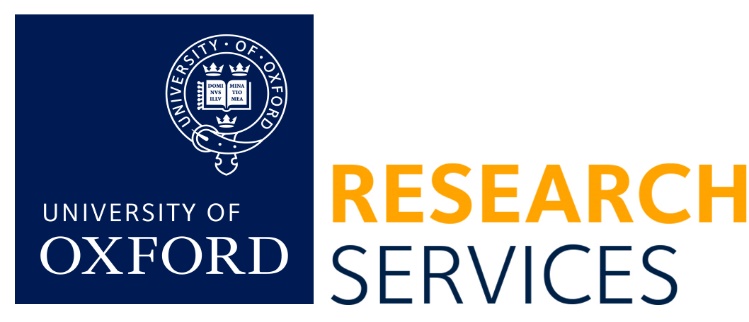 Director 
Olga Kozlova
Personal Assistant and REKE Admin
Nicola Cilliers
Finance and Operations Coordinator
Jodie Tafin
Head of Operations and Delivery
Monica Finlayson
Innovation and Engagement Team
Last Updated 14 May 2025
Head of Business Partnerships & Special Projects
Murray Gardner
Head of Public Engagement & Community Engagement with Research
Mat Hickman
Head of Enspire
Teodora Handrea
Head of Intellectual Property
Lucy Booth
PCER Manager
Emma Sarcol
KE and Innovation Manager
Thandiwe Hara-Msulira
IP Manager
Andrew Dodd
Enterprise Manager
Vicky Porritt
IP Rights Specialist
Antoniya Markova
KE Data and Impact Specialist 
Vacant
Events Coordinator
Diana Lee
Engagement Grants & Project Coordinator
Faye Shelbourne
IP Rights Specialist
Uyanga Amarsaikhan
KE Specialist
Sandra Baker
Enspire Stakeholder Manager
Greg Jones
Community Engagement Coordinator
Rachel Piper
IP Manager
Clare Huggard
Regional Engagement and Innovation Manager
Simon Guillaume
IP Rights Specialist
Chi Jack Osimiri
Marketing & Comms Specialist
Emily Parkes
Evaluation and Grants Coordinator
Annaleise Wood
IP Rights Specialist
Melanie Whitfield
KE Specialist
Dorota Nawrot
IP Rights & Contracts Associate
Emily McGerty
PCER Administrator
Luke Caunt
I&E Data Analyst
Natalia Shimokhina
Public Affairs Manager
Vacant